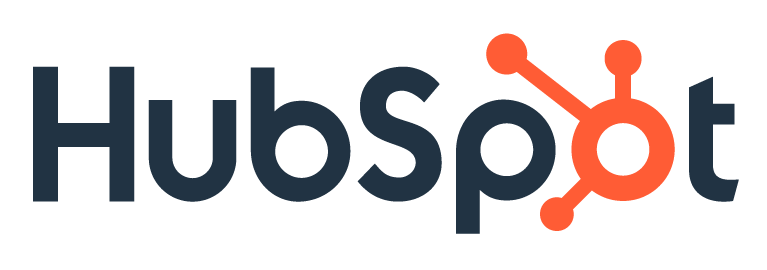 Diagrama de PERT
Tabla de datos
1
Diagrama de PERT - Instrucciones
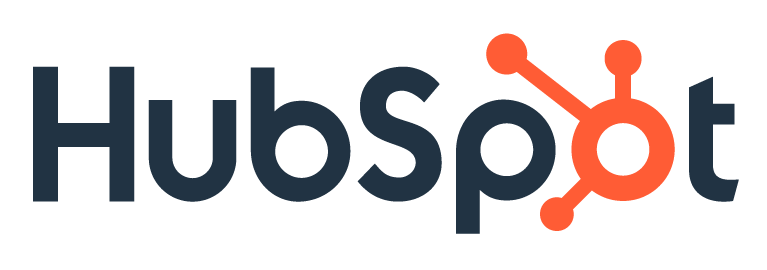 Definición
El Diagrama de Pert consiste en una representación gráfica de las distintas etapas que conforman un proyecto, unidas por las tareas que deben realizarse para completarlo.
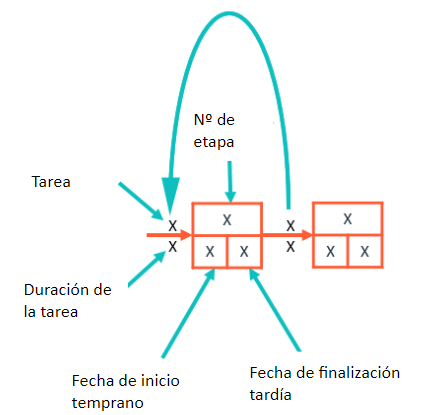 Pasos de creación de un diagrama de PERT
2
Diagrama de PERT
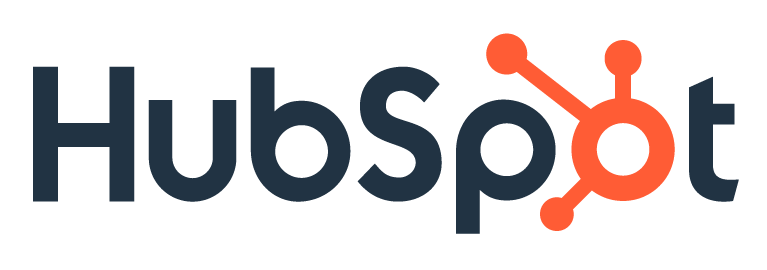 Representación gráfica
B

7
B’
Inicio
H’
G
14
F
14
D
3
C
5
A
10
H

0
E

2
Fin
3